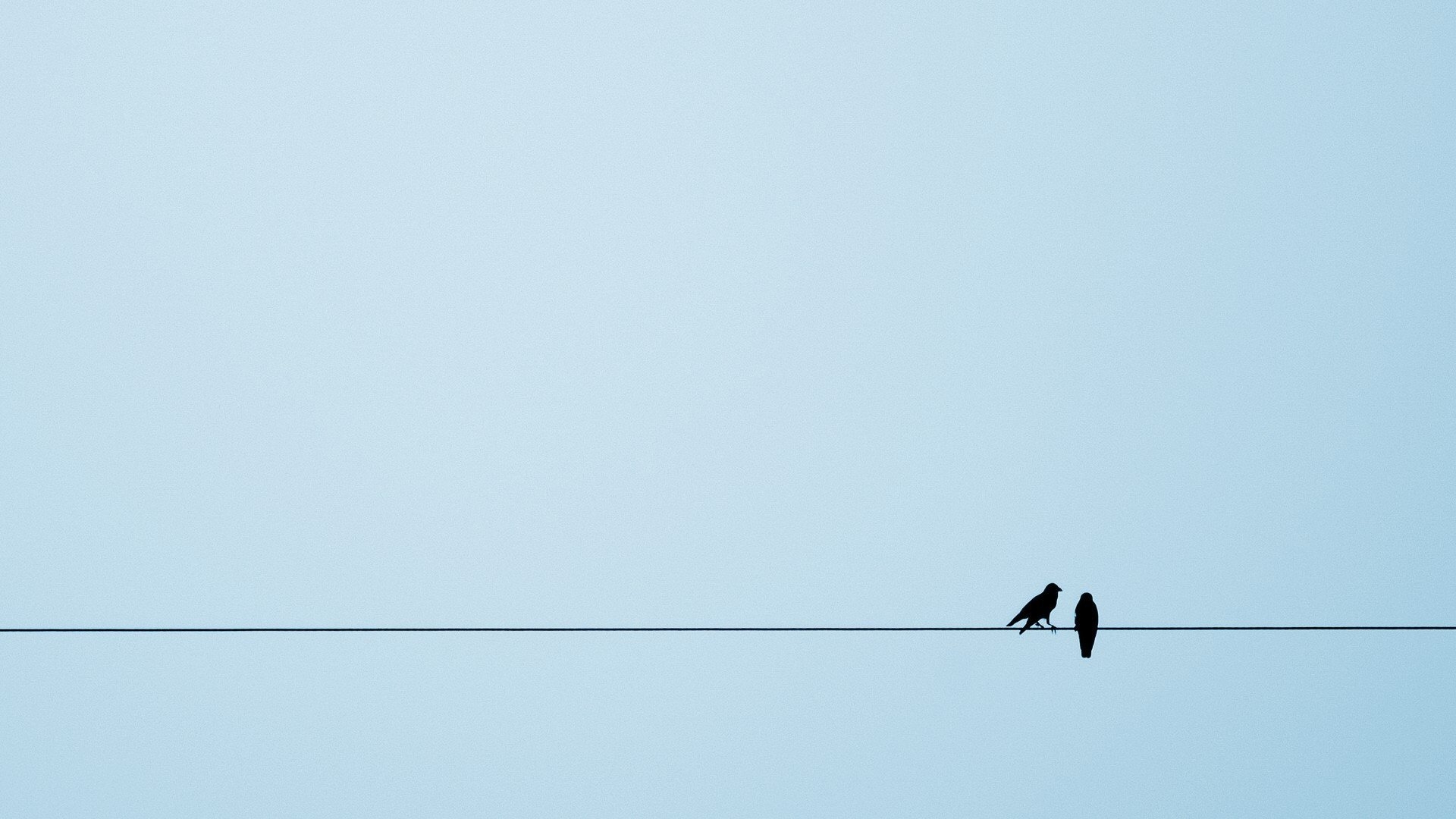 Педагогический совет:
«Формирование функциональной грамотности участников образовательной деятельности в условиях новой реальности».
Муниципальное бюджетное общеобразовательное учреждение «Средняя школа №16 имени Героя Советского Союза Степана Иванова города Евпатория Республики Крым»
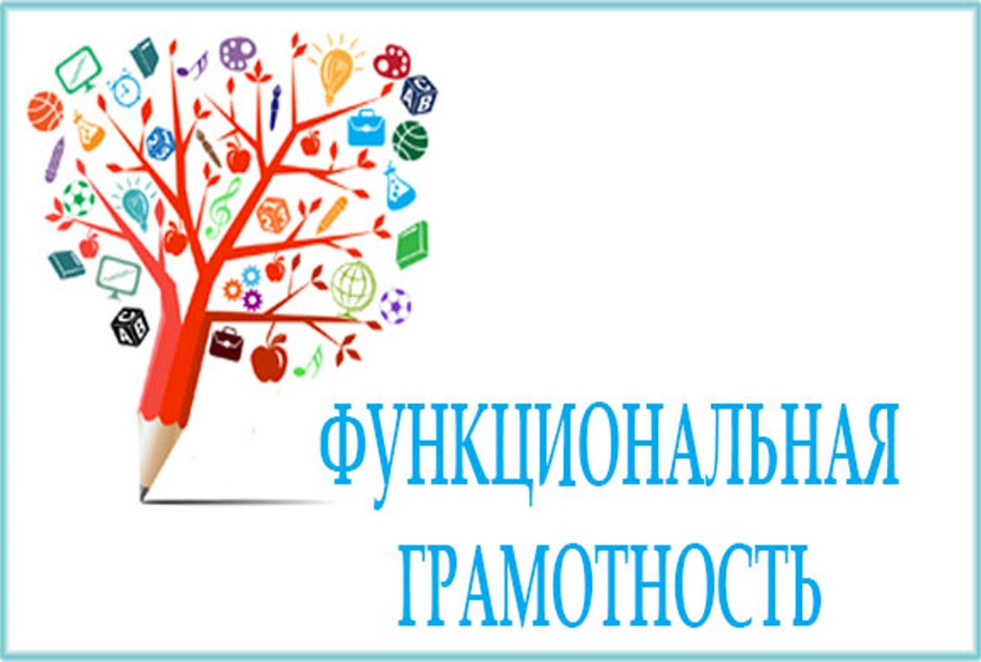 г. Евпатория – 2023г.
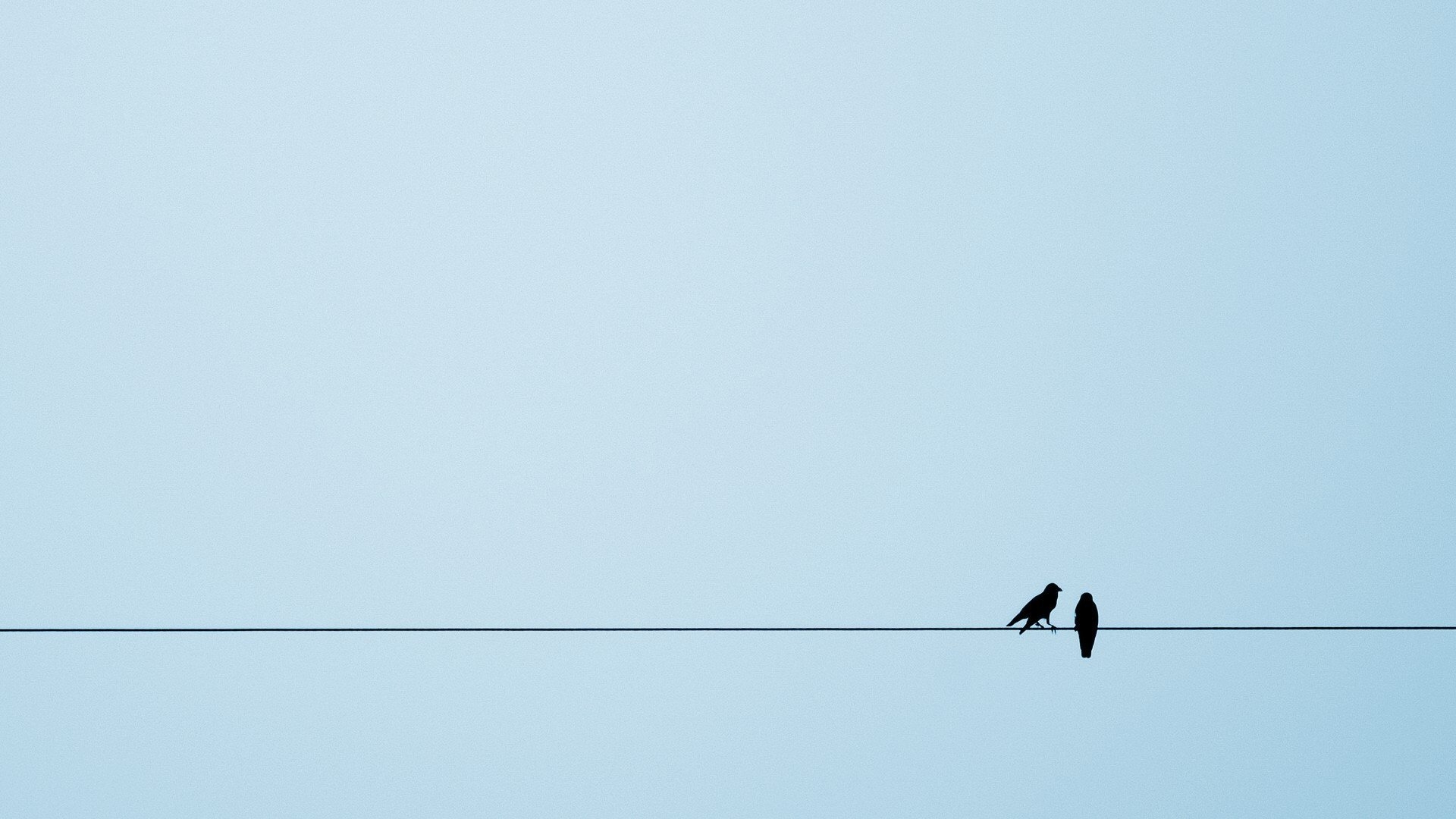 Цель: совершенствование профессиональных компетентностей педагогов в контексте развития функциональной грамотности учащихся школы.
Задачи:
раскрыть и закрепить понятие «функциональная грамотность»;
рассмотреть пути формирования и развития функциональной грамотности учащихся школы;
ознакомиться с опытом работы учителей по формированию функциональной грамотности учащихся;
выработать рекомендации для коррекции деятельности учителя-предметника по формированию функциональной грамотности учащихся.
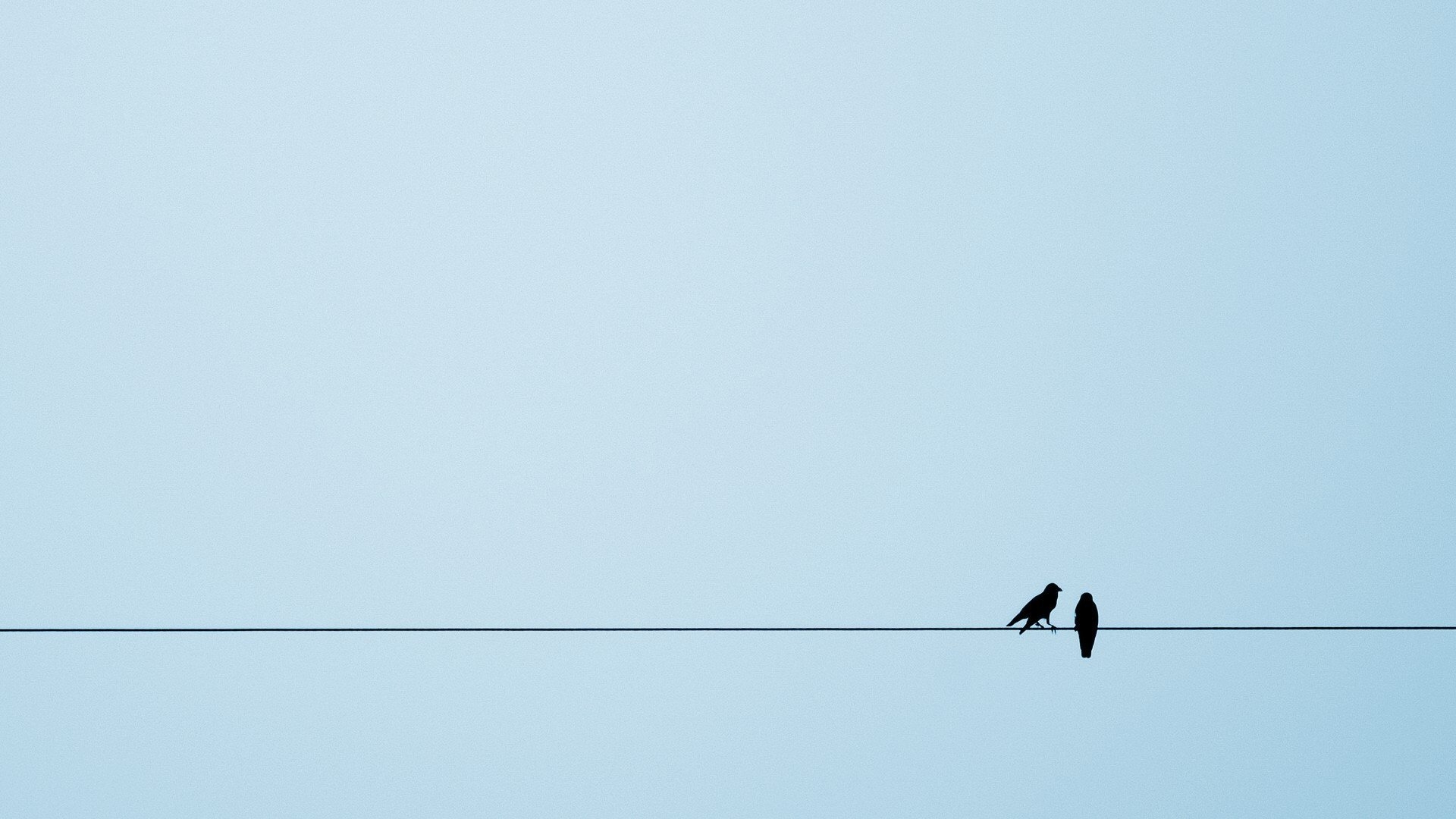 Повестка педагогического совета:
Актуальность формирования функциональной грамотности учащихся в условиях реализации 
      Национального проекта «Образование».         Полищук Т.В., заместитель директора по УВР.
 2. Мониторинг формирования функциональной грамотности в 8 классах.  Чан С.В., заместитель директора по УВР.

 3. Работа творческих групп: Процесс развития функциональной грамотности средствами учебных дисциплин:
Математическая грамотность. Краснопёрова Е.Н., учитель математики.

Читательская грамотность. Севостьянова А.С., учитель русского языка и литературы.

Естественнонаучная грамотность. Трюков В.А., учитель химии и биологии.

-  Глобальные компетенции. Креативное мышление. Кислая Т.А., педагог-психолог.

Финансовая грамотность. Козинец Н.В., учитель начальных классов.